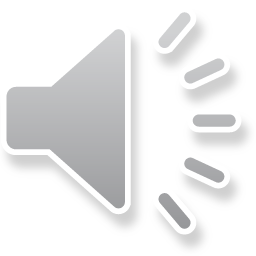 Micro – organismen (m.o.)
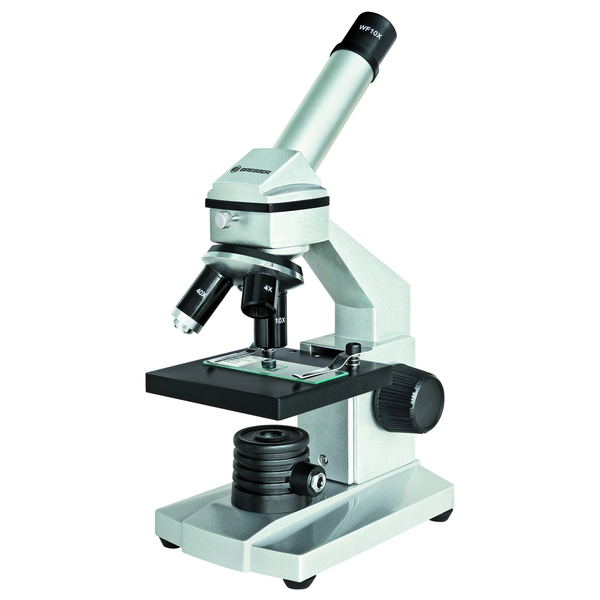 zijn overal …

ook als je ze niet ziet
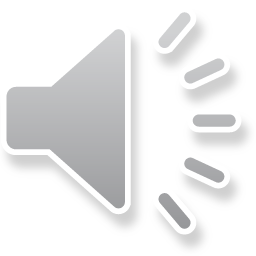 Levensvoorwaarden van micro-organismen
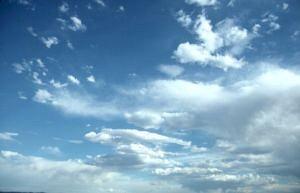 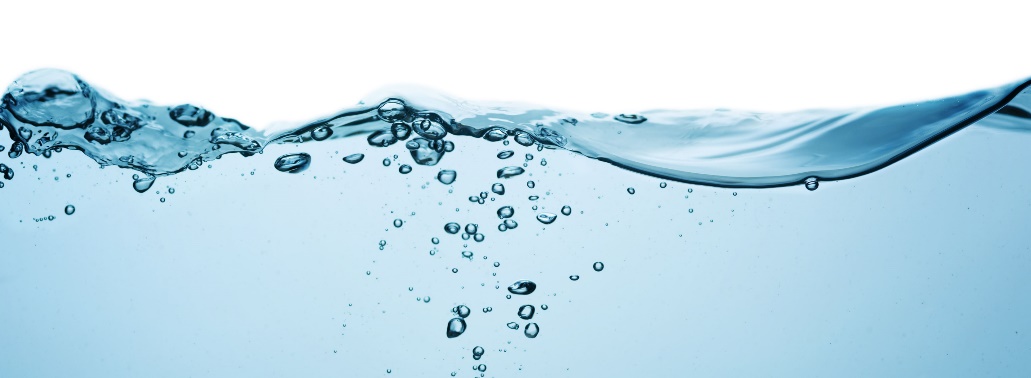 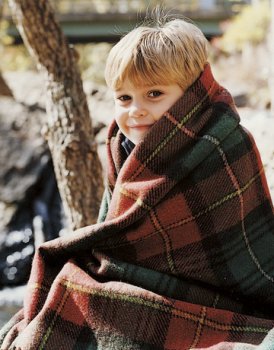 zuurstof
vocht
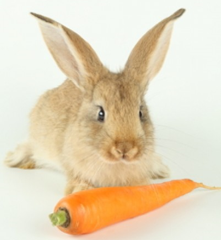 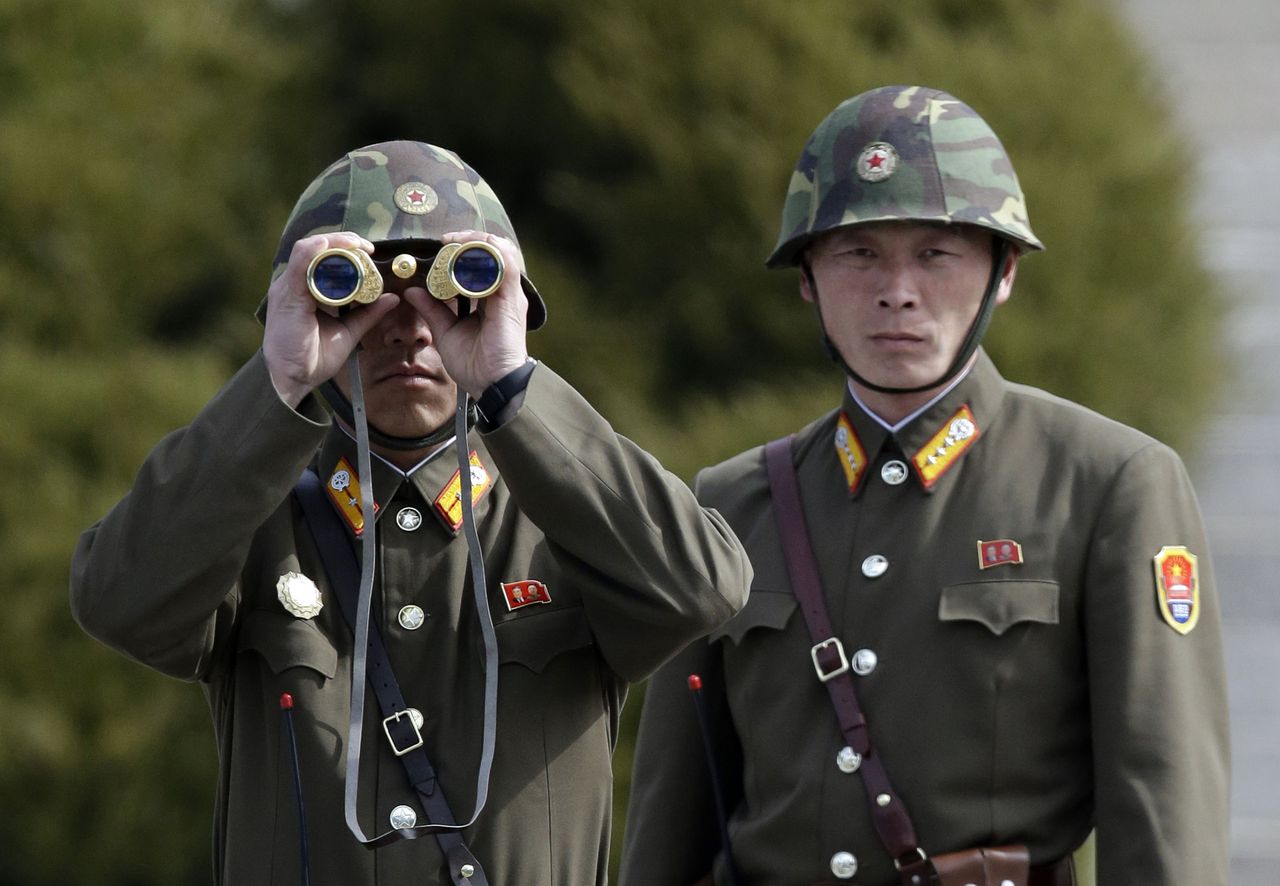 temperatuur
neutrale pH
voeding
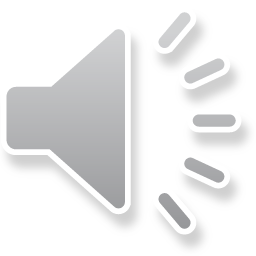 Nuttig of schadelijk?
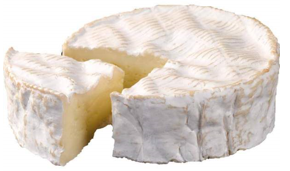 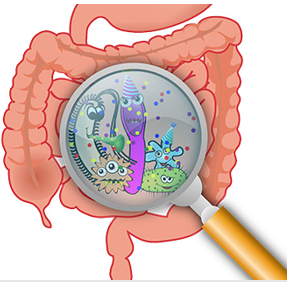 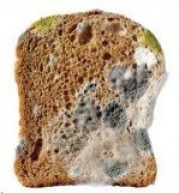 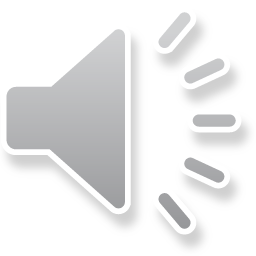 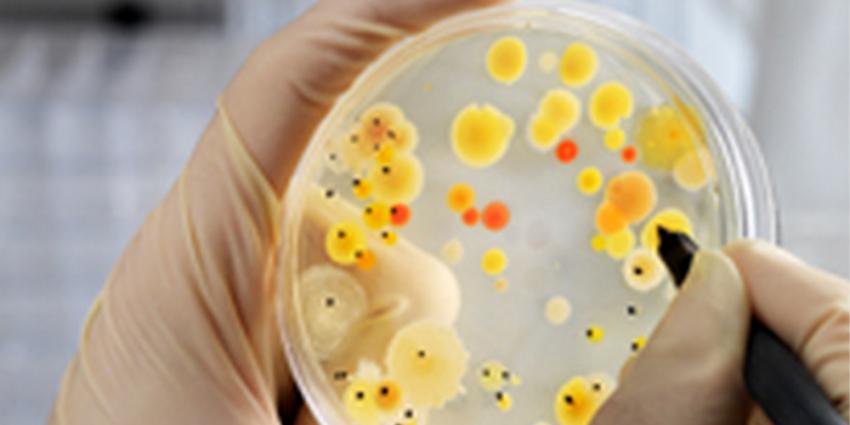 Kolonie bacteriën
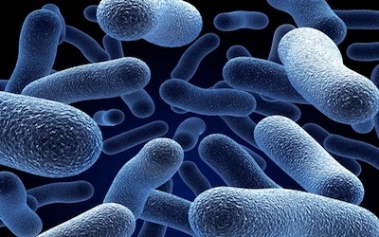 1 bacterie = 1/1000 mm
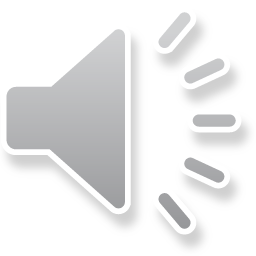 Bekende ziekteverwekkende bacteriën in dierlijke producten:
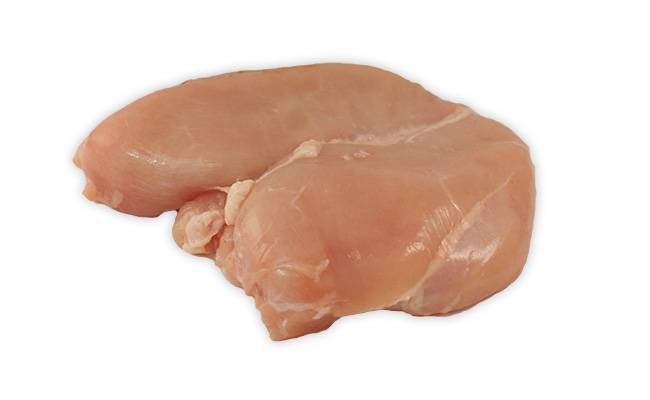 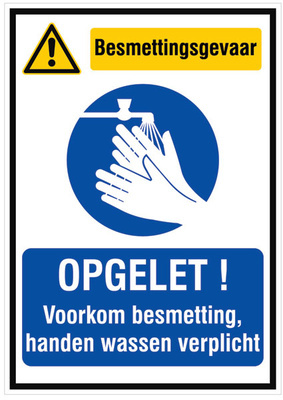 - Salmonella
- Campylobacter
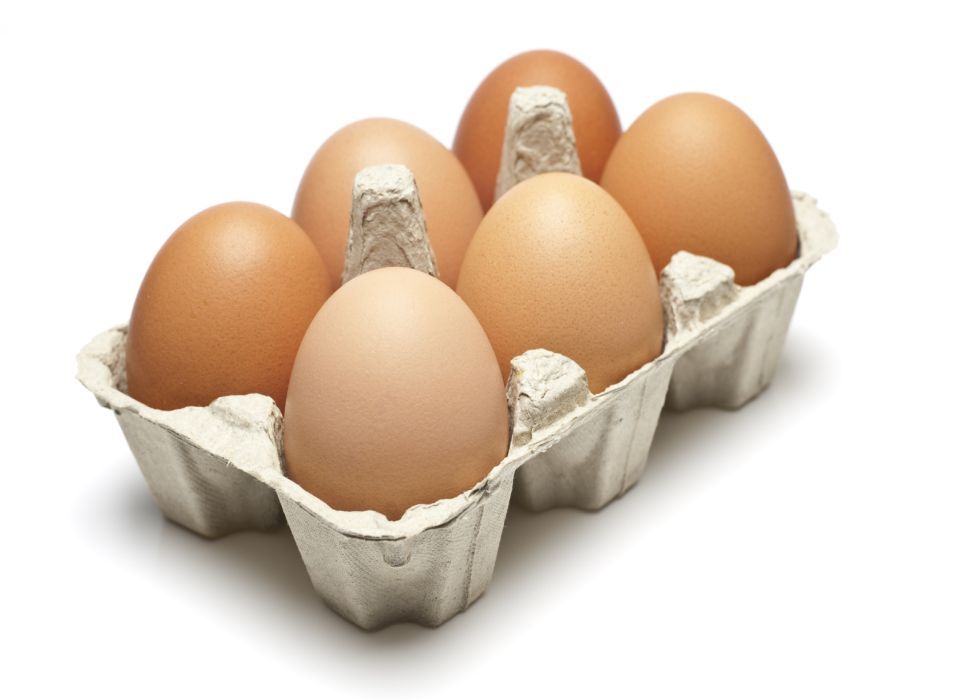 Bacteriën maken nieuwe producten door fermentatie
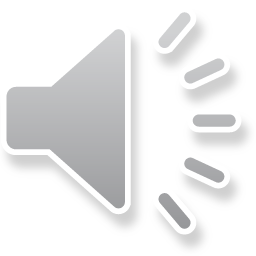 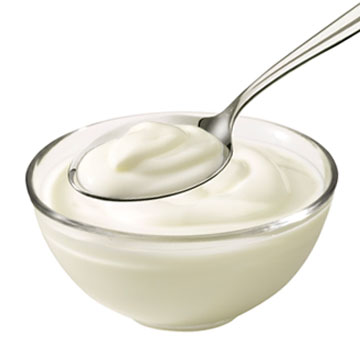 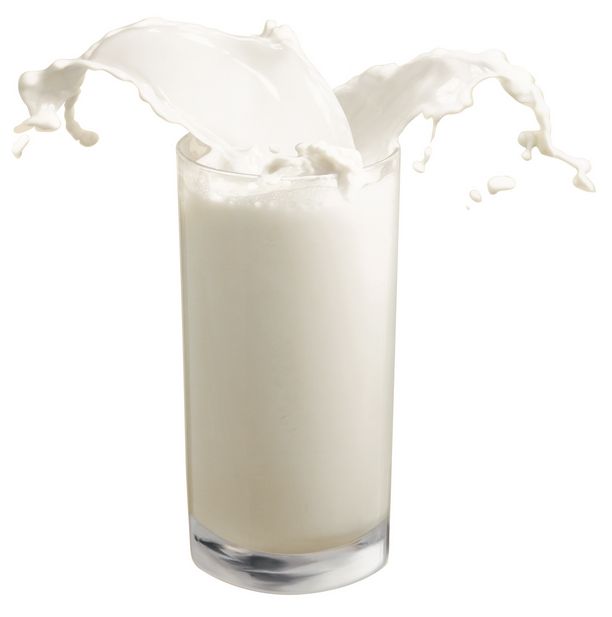 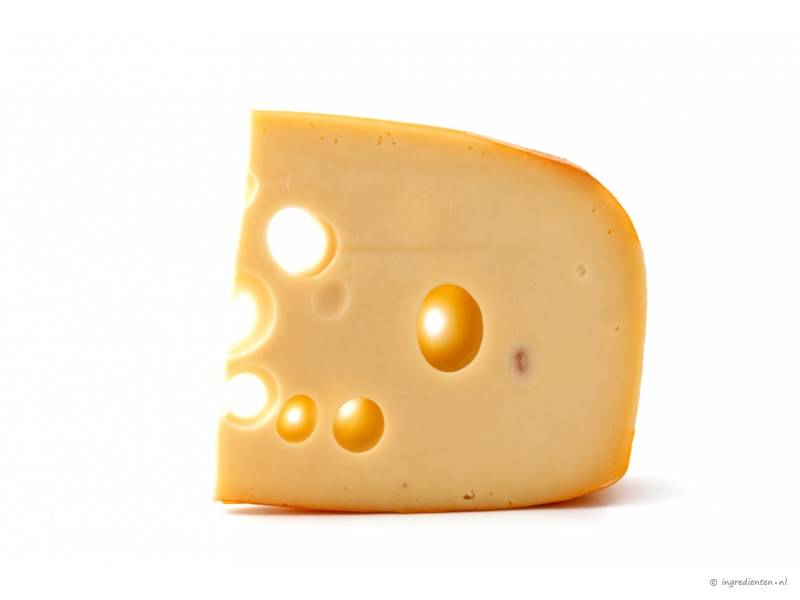 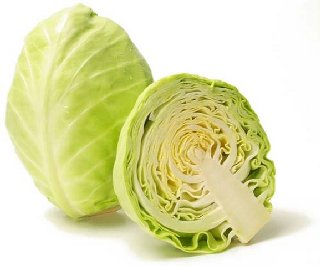 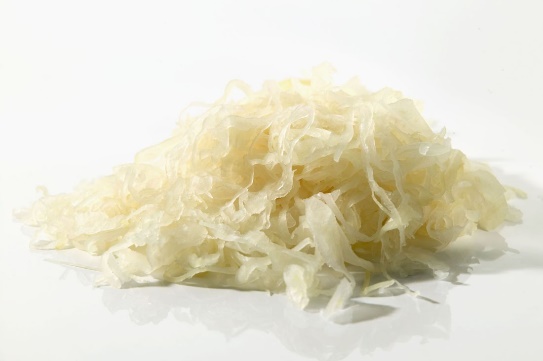 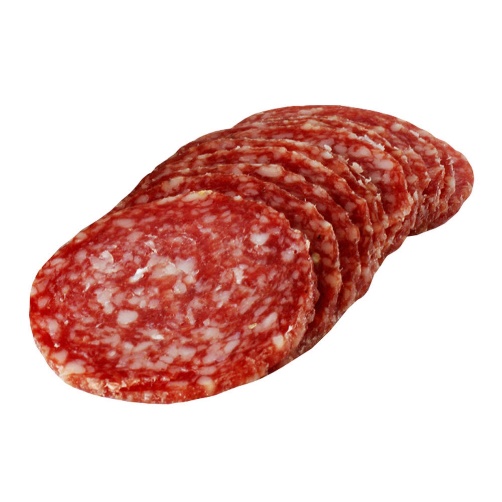 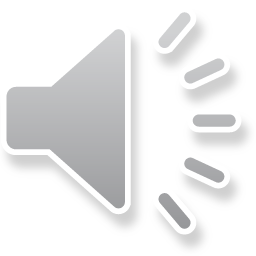 Celdeling van bacteriën
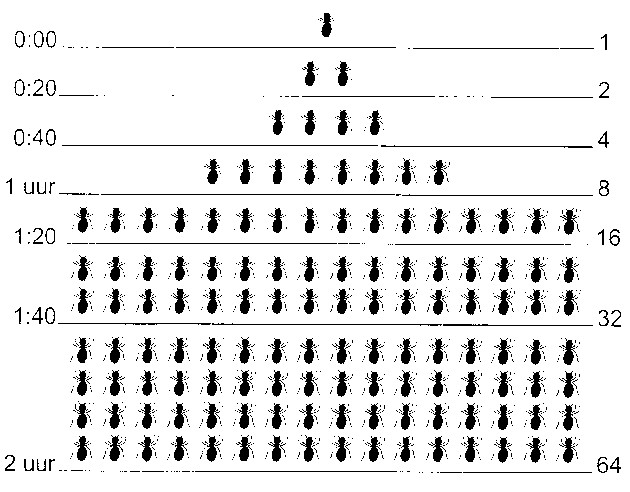 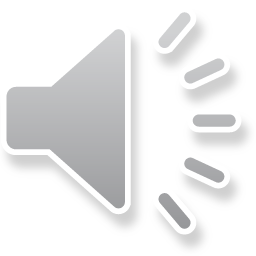 Endosporen vernietigen door sterilisatie:
Bacteriën maken endosporen door:
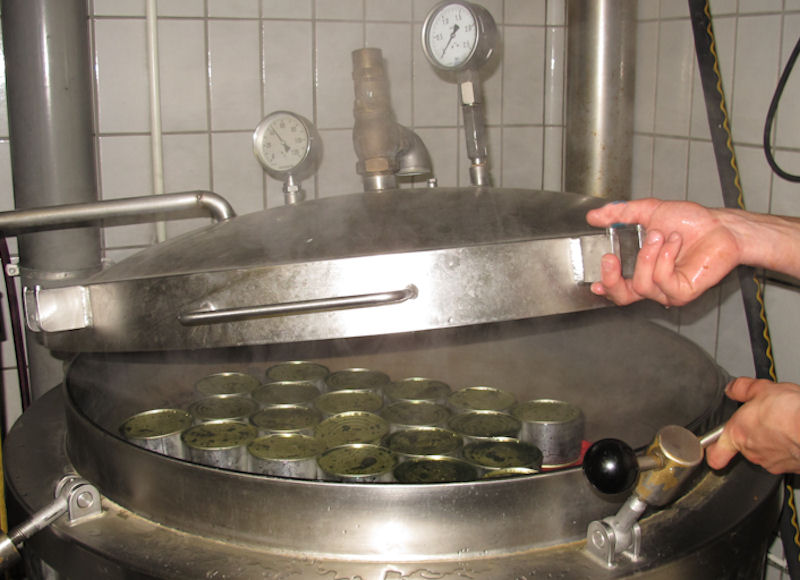 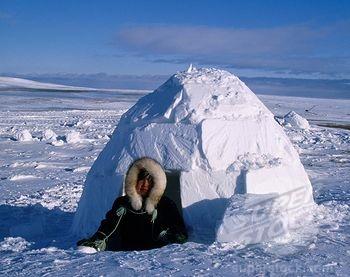 droog

honger

vacuüm
zuur

basisch
hitte    vries     kou
Endosporen gaan pas boven 1000 C dood
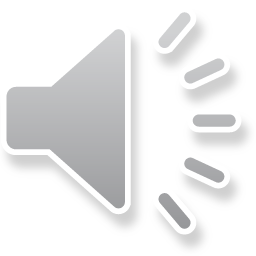 Schimmels
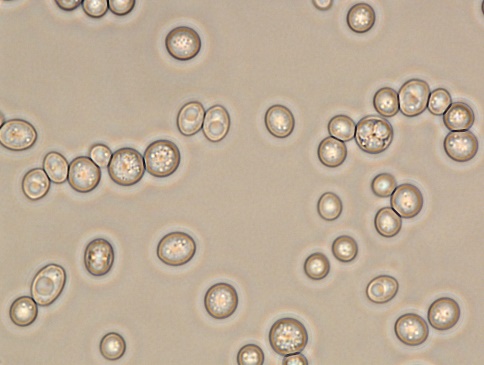 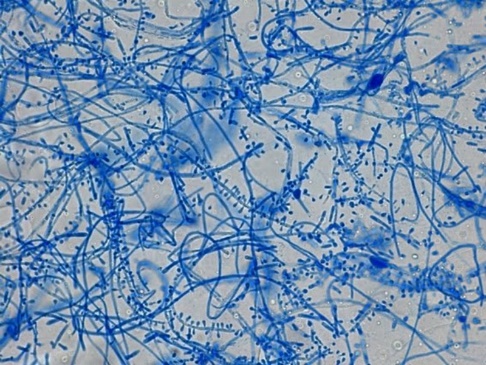 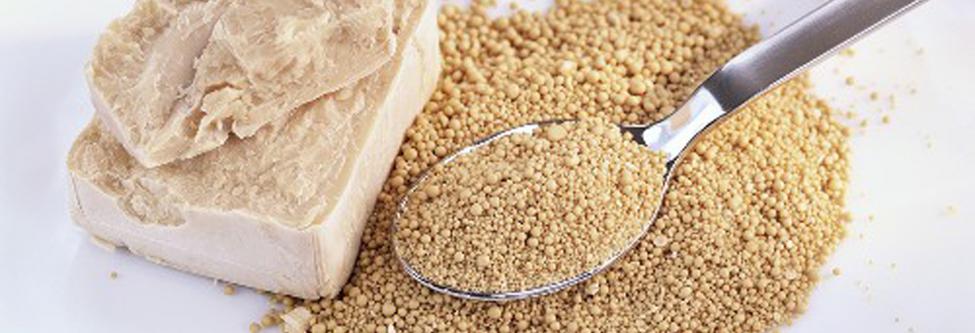 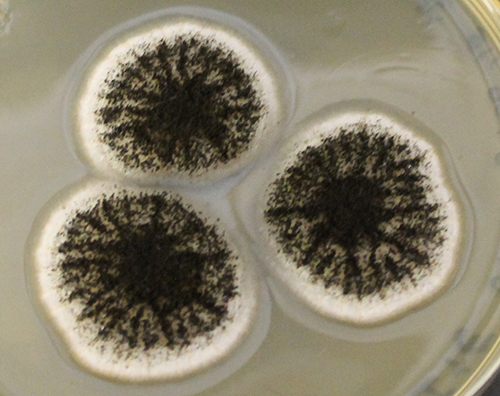 Eencellige schimmels: gisten





Meercellige schimmels: paddenstoelen
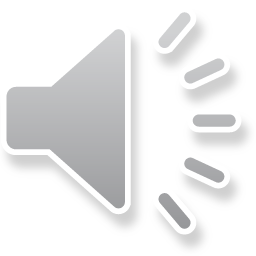 Hoe werkt gist?
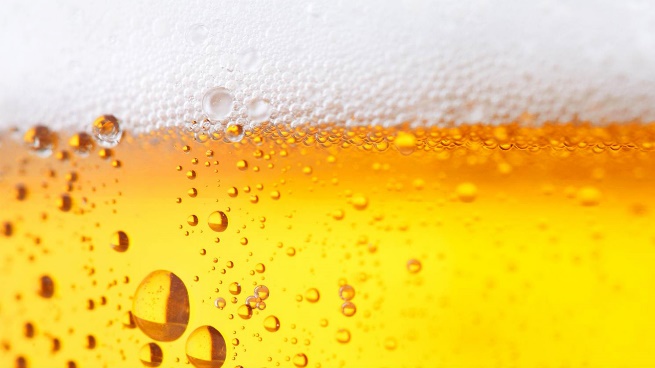 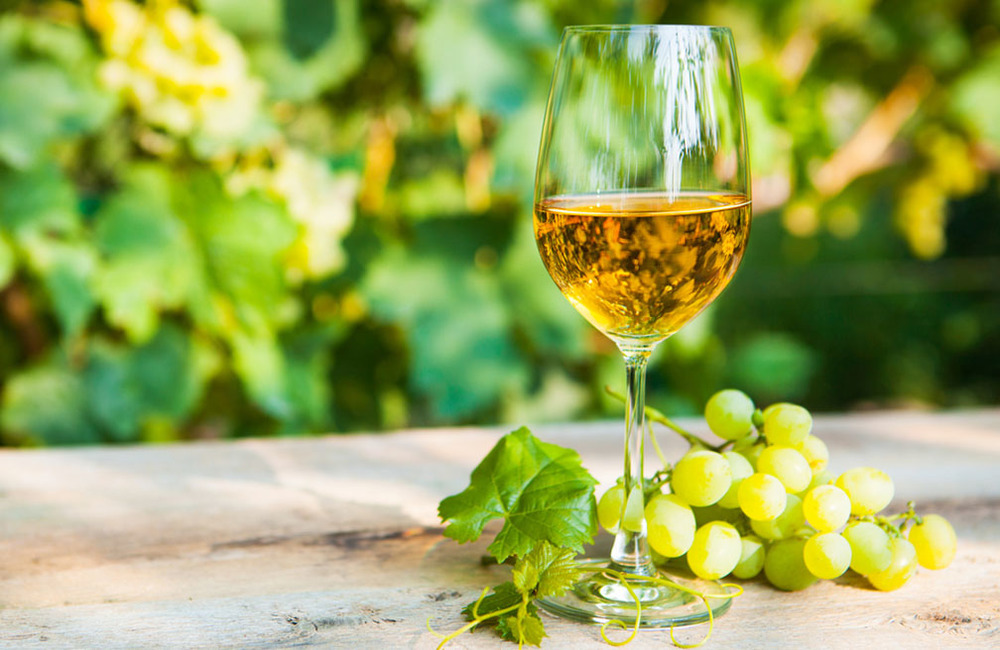 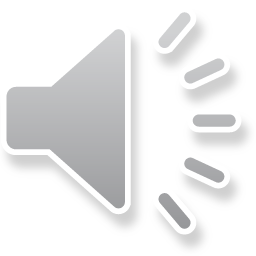 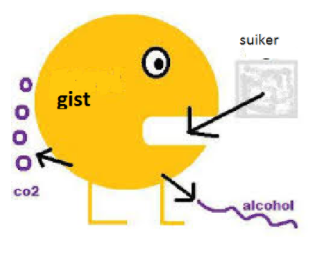 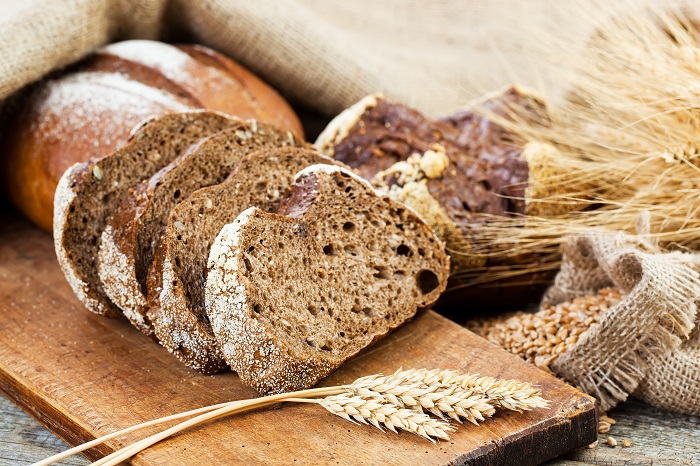 Eencellige gist = 1/100 mm
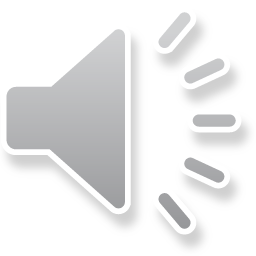 Virus onder een microscoop
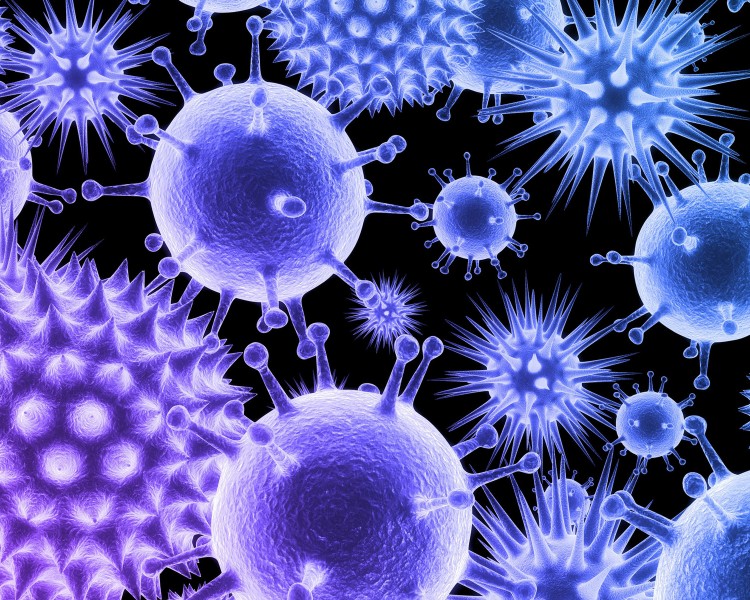 Een virus 

is superklein en veroorzaakt ziekten
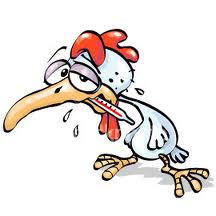 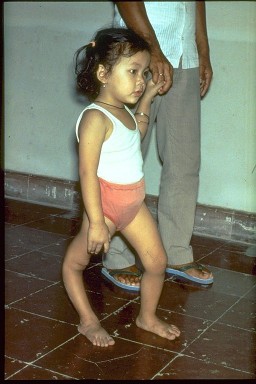 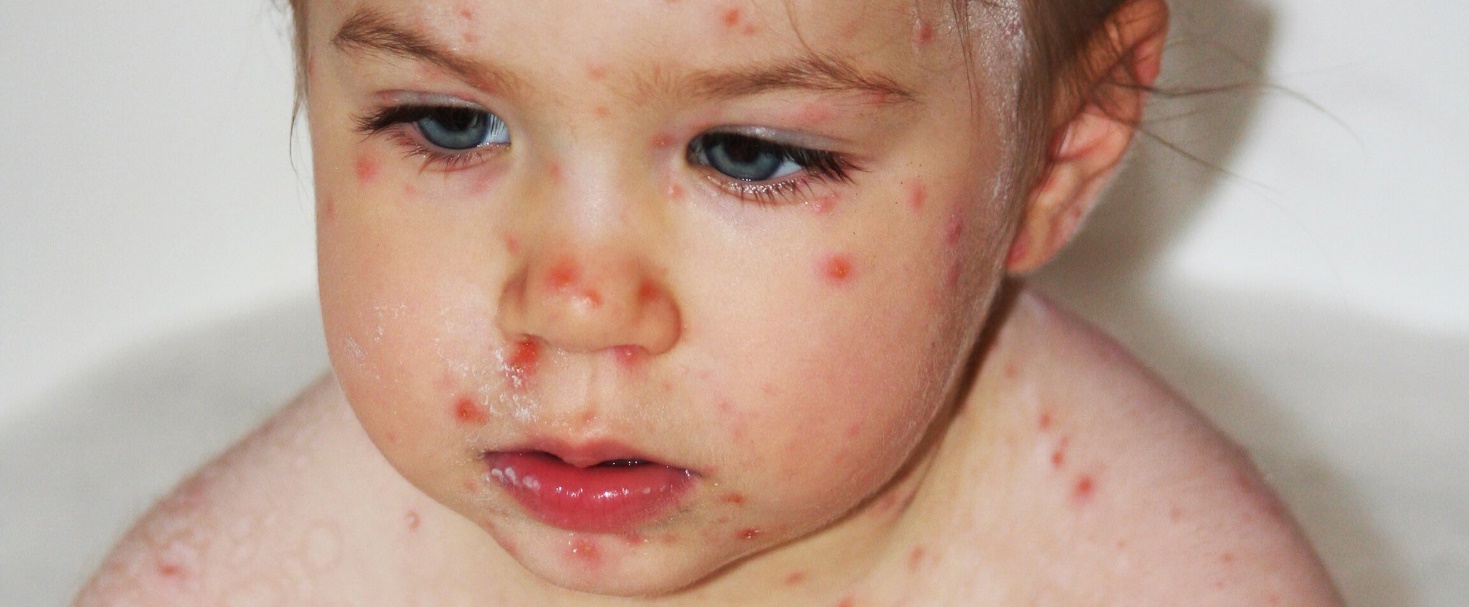